День слов'янської писемності й культури
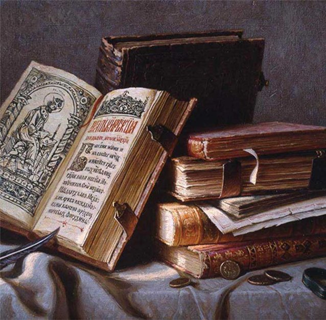 Щорічно 24 травня у всіх слов’янських країнах урочисто прославляють 
святих Кирила і Мефодія - творців слов’янської писемності
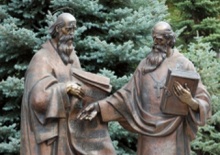 Брати були православними ченцями, слов’янську абетку створили у грецькому монастирі. 
Слов’янська писемність була створена в IX столітті, близько 862 року.
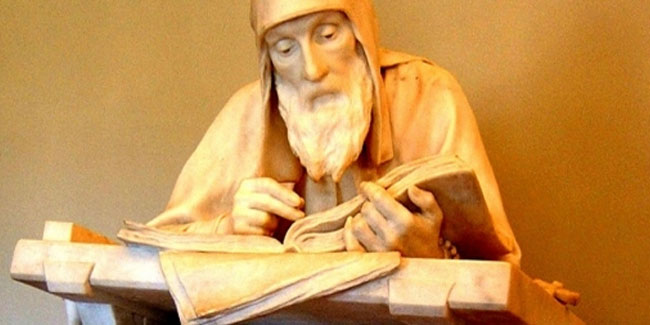 Новий алфавіт отримав назву «кирилиця» на ім’я візантійця Костянтина (прийнявши чернецтво він став Кирилом), 
а допомагав йому старший брат Мефодій
В Україні 
День слов’янської писемності й культури 
відповідно до Указу Президента України від 2004 року
відзначається щорічно 24 травня
Вітаємо всіх колег!